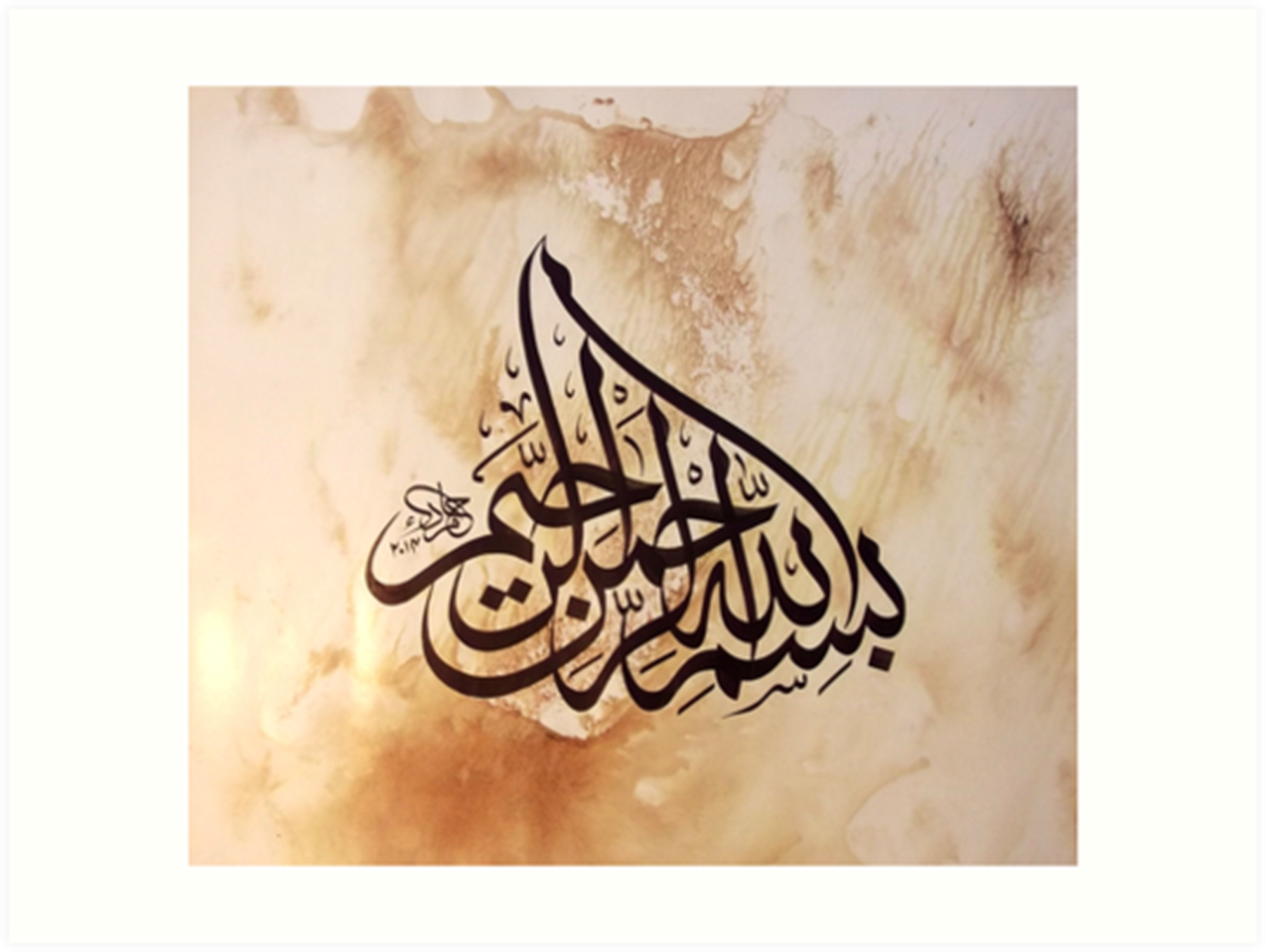 1
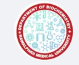 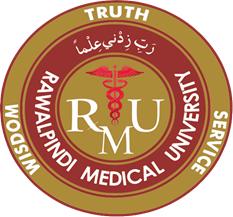 Cardiovascular System (CVS) ModuleFirst Year MBBS(LGIS)Heteropolysaccharides
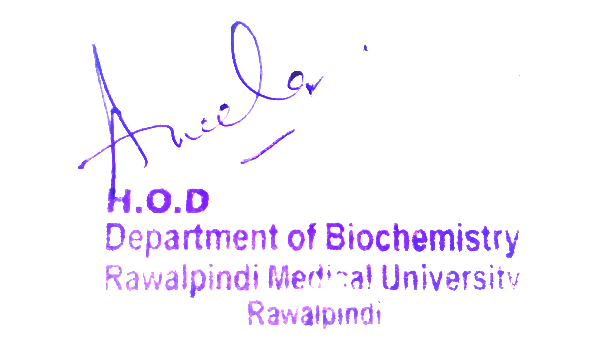 Presenter: Dr. Romessa Naeem				Date: 24-01-25
(Demonstrator)
Motto, Vision, Dream
To impart evidence based research oriented medical education

To provide best possible patient care

To inculcate the values of mutual respect and ethical practice of medicine
3
Professor Umar Model of Integrated Lecture
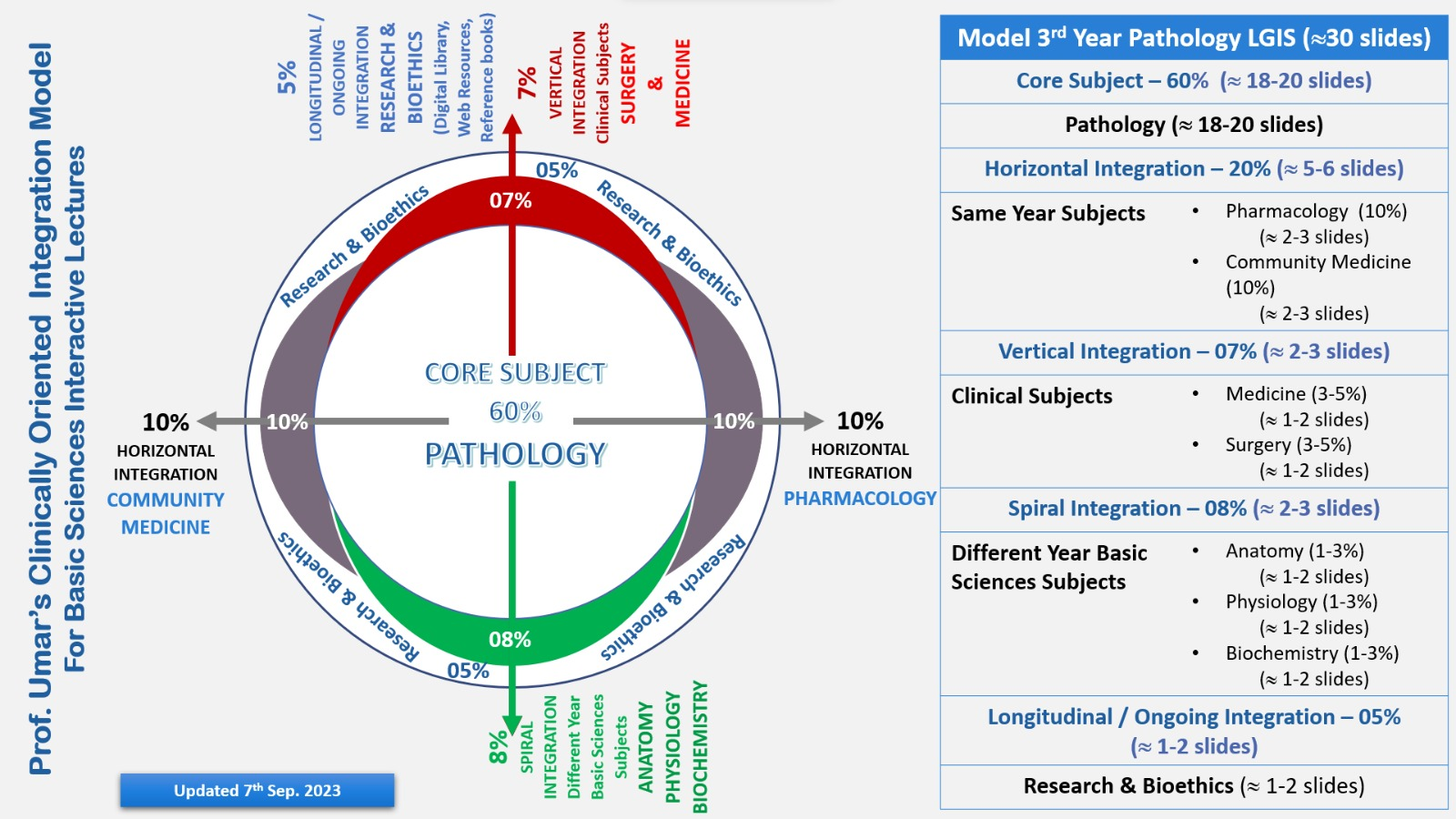 4
Learning Objectives
At the end of this session students should be able to
Explain the structure of GAG
Discus functions of GAG
5
Interactive Session
A 5-year-old boy presents with progressive coarsening of facial features, developmental delay, and joint stiffness. He has a history of frequent ear infections, noisy breathing, and mild hearing loss. Examination reveals coarse facies, short stature, kyphosis, joint contractures, and hepatosplenomegaly. Ophthalmologic exam shows corneal clouding, and an ultrasound confirms mild hepatosplenomegaly. Suspecting mucopolysaccharidosis (MPS), further enzyme assays and genetic testing are advised.
6
Core Knowledge
Heteropolysaccharide
7
Core Knowledge
Agars and Pectins
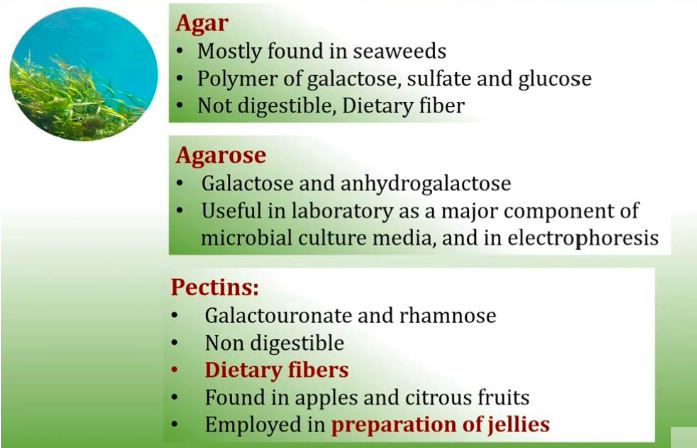 8
Core Knowledge
Definition , Properties & Functions
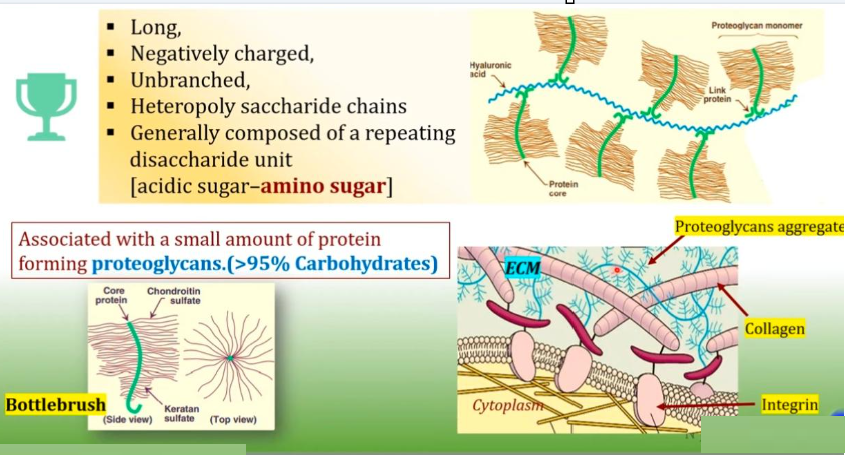 9
Core Knowledge
Functions
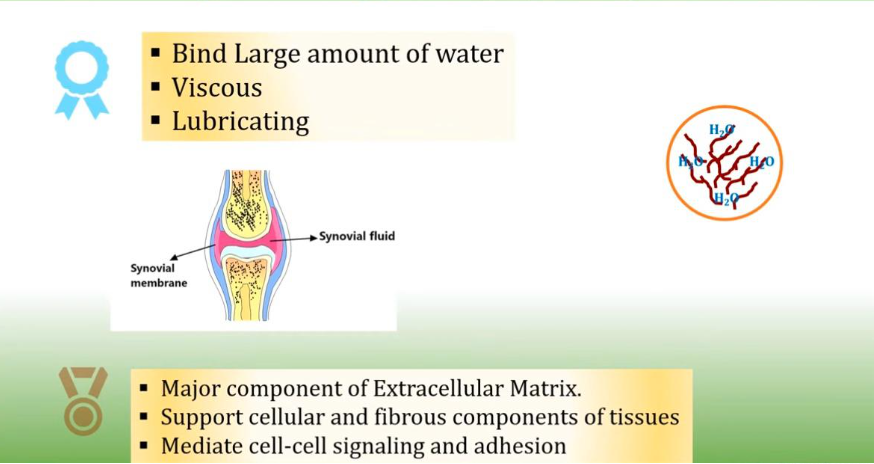 Functions
10
Core Knowledge
Structure & Composition
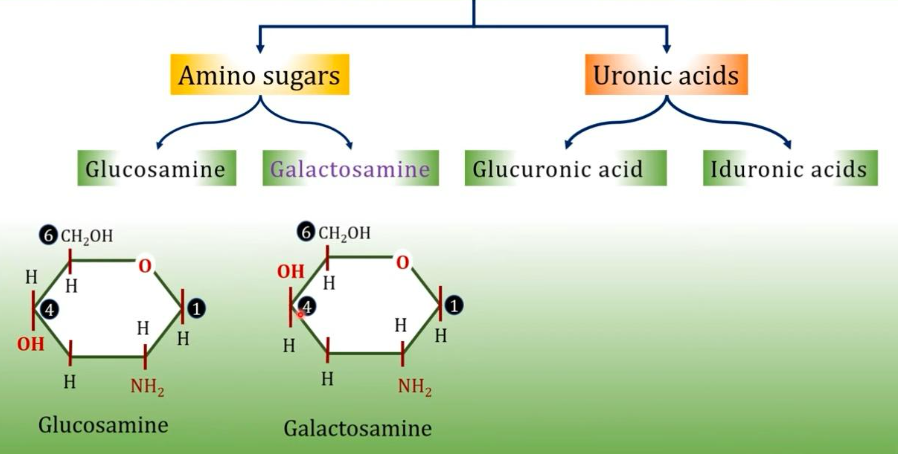 11
Core Knowledge
Glycosaminoglycans
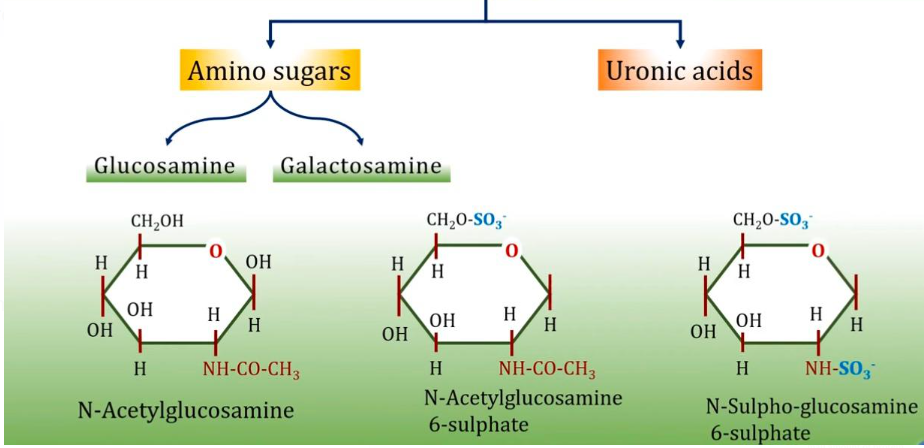 12
Core Knowledge
Glycosaminoglycans
13
Core Knowledge
Glycosaminoglycans
14
Core Knowledge
Glycosaminoglycans : Examples
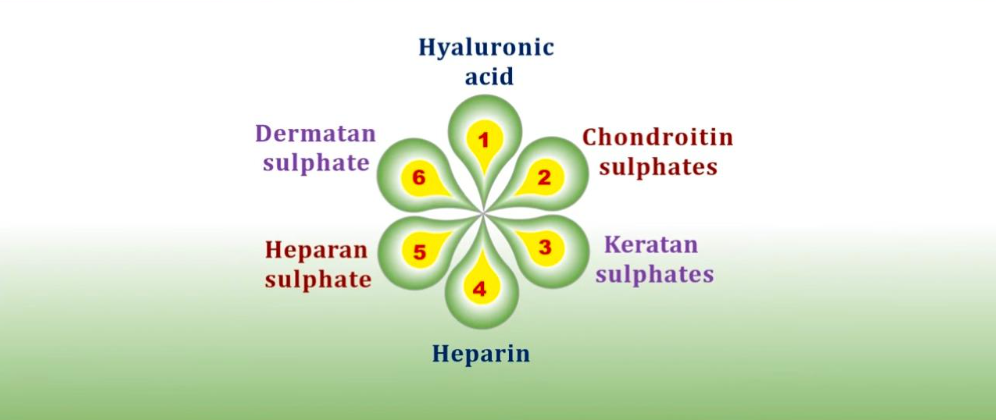 15
Core Knowledge
Hyaluronic Acid
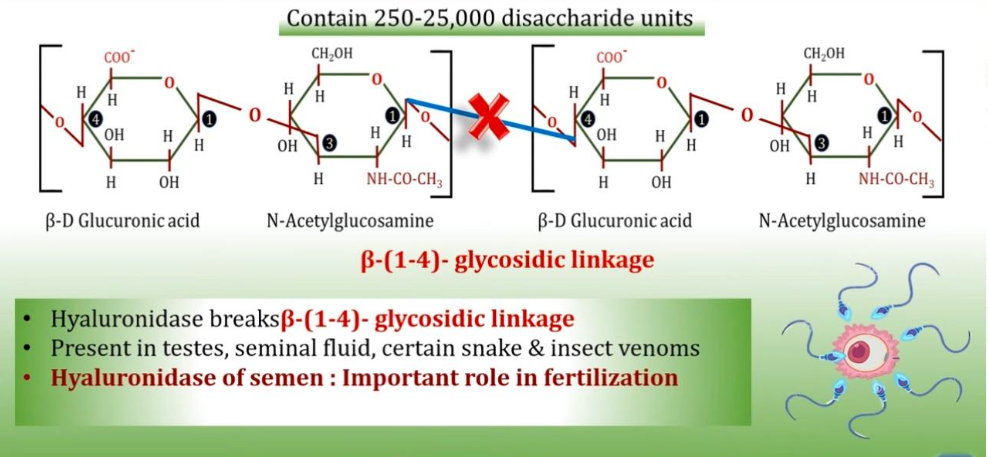 16
Core Knowledge
Chondroitin Sulfate
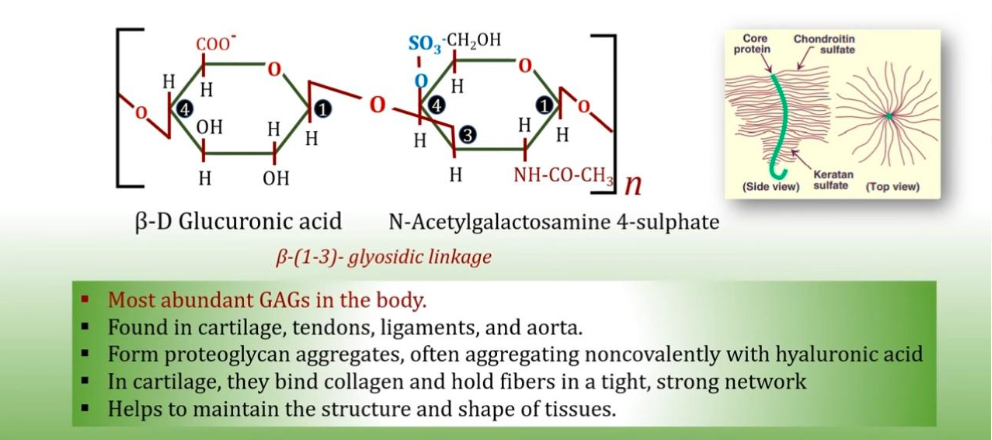 17
Core Knowledge
Dermatan Sulfate
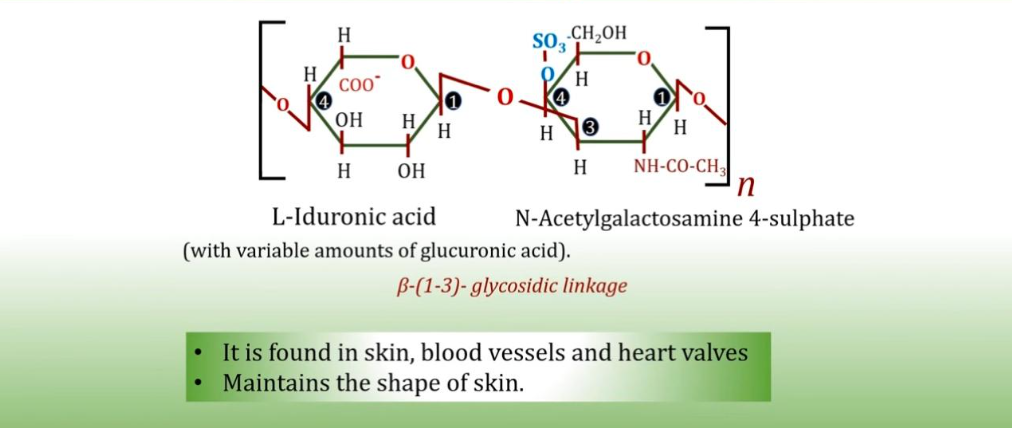 18
Core Knowledge
Keratan Sulfate
19
Core Knowledge
Heparin
20
Core Knowledge
Summary
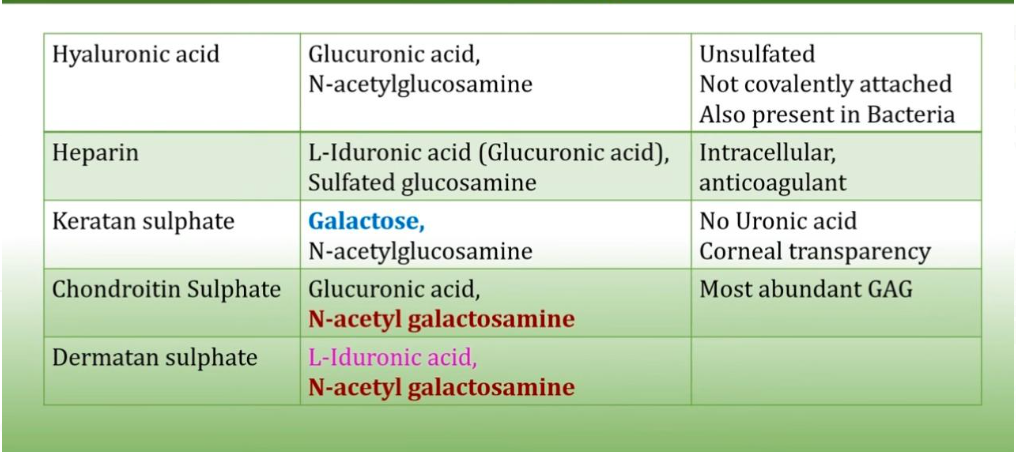 21
Anatomy of Liver
Horizontal Integration
22
Horizontal Integration
Physiology of Liver
23
Vertical Integration
Mucopolysaccharidosis
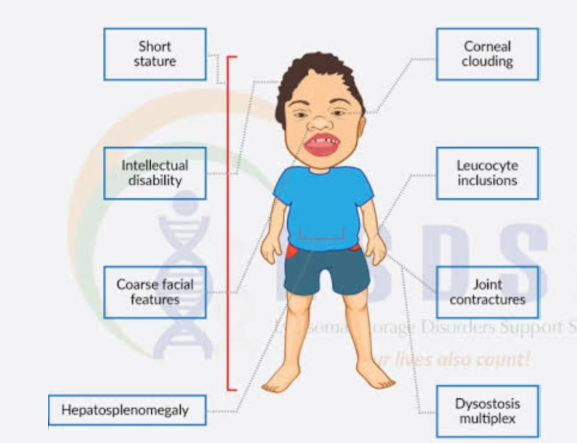 24
Spiral Integration
Family Medicine
Management of Mucopolysaccharidosis
Family Medicine plays important role in following manner:
Diagnosis

Education
 
Dietary Guidance

Monitoring and Follow up

Refer to Specialists
25
Spiral Integration
Biomedical Ethics
Ethical Consideration
Informed Consent
Resource Allocation
Access to healthcare
Privacy & Confidentiality
26
Spiral Integration
Role of AI in Managing Mucopolysaccharidosis
Artificial Intelligence plays role in following aspects:
Predictive analysis

Personalized Nutrition 

Diagnostic Tools

Large dataset researches

Drug Development

Remote monitoring through wearable sensors
27
,
,
Suggested Research Article
Introduction : Cancer development is a complex and dynamic process characterised by various features of tumor growth and dissemination that contribute to its complexity. The tumor microenvironment (TME) is described as the diverse, multicellular environment where a tumor originates, consisting of immune cells, stromal cells, extracellular matrix, secretory factors, and vascular and lymphatic networks. These components interact with the heterogeneous tumor cells themselves [1]. The TME evolves alongside the cellular environment of the tumor, primarily influenced by the tumor. In the early stages of tumor growth, a dynamic symbiotic relationship forms between cancer cells and TME components, supporting cancer cell survival, local invasion, and metastatic spread. Furthermore, this article briefly summarises the chemical modification methods for polysaccharides and highlights the potential of chemical modification in enhancing the anti-tumor activity of natural polysaccharides.
Link:
https://www.sciencedirect.com/
Journal Name:
ScienceDiret
Title:
Natural polysaccharides and their derivatives targeting the tumor microenvironment: A review

Author Name:
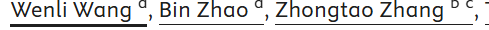 Spiral Integration    28
How To Access Digital Library
Steps to Access HEC Digital Library
Go to the website of HEC National Digital Library.
On Home Page, click on the INSTITUTES.
A page will appear showing the universities from Public and Private Sector and other Institutes which have access to HEC National Digital Library HNDL.
Select your desired Institute.
A page will appear showing the resources of the institution
6. Journals and Researches will appear
7. You can find a Journal by clicking on JOURNALS AND DATABASE and enter a keyword to search for your desired journal.
29
Learning Resources
Text book of Biochemistry, Lippincott 8th edition, chapter no.14 page no.173-176 & 180 
Google scholar
Google images
30
THANK YOU
31